DFA – The Volcker Rule and Corporate Living WillsSally Miller, Chief Executive OfficerInstitute of International Bankers
FIRMA’s National Risk Management
Training Conference
Fort Worth, Texas
March 29, 2012
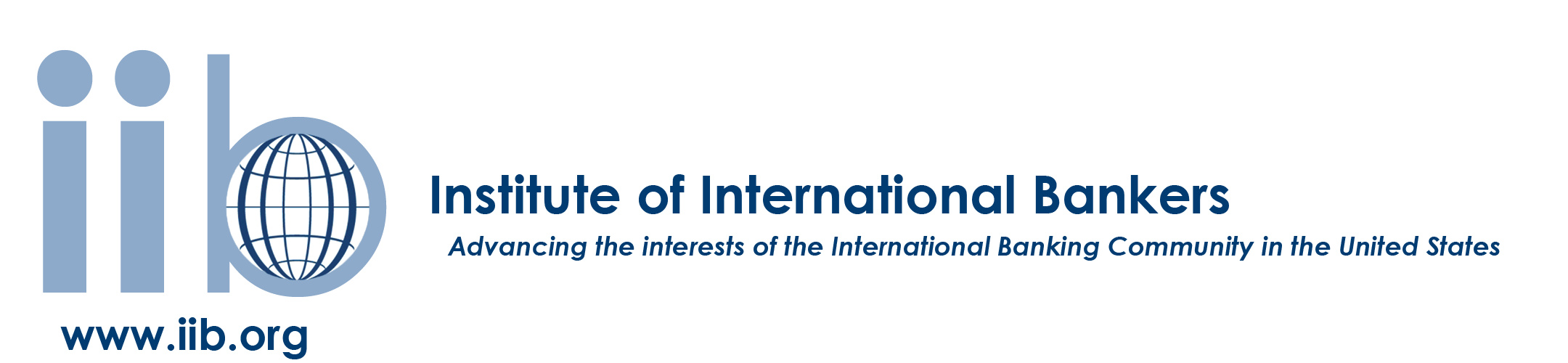 The Volcker Rule
Political Background
What the statute says
How the Agencies have proposed to interpret it
What the Public is saying
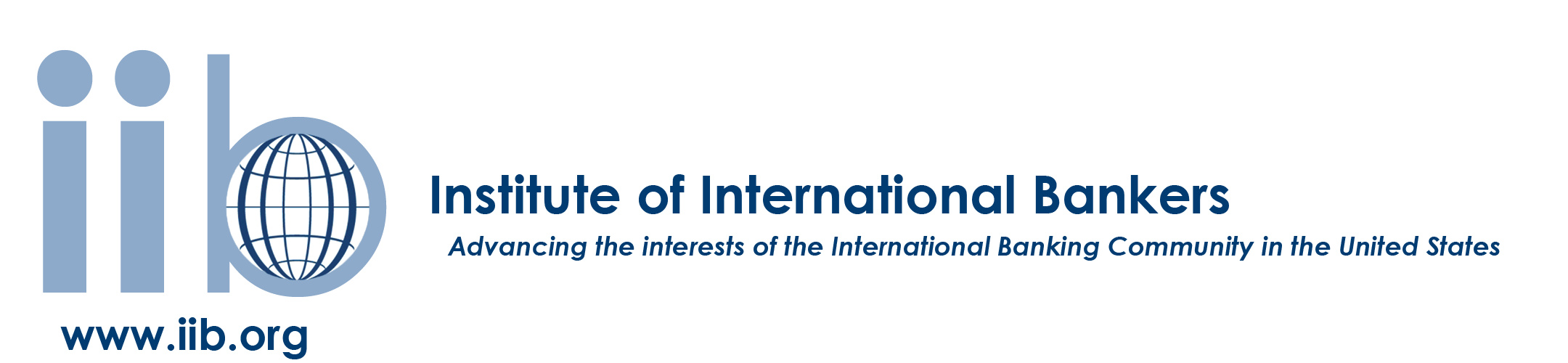 2
Political Background
Volcker Proposal
 Not in Administration’s proposal
 Not in House version, but some 
    variations had been floated
 Dodd indicates not going to be in 
    Senate version
What Happened?
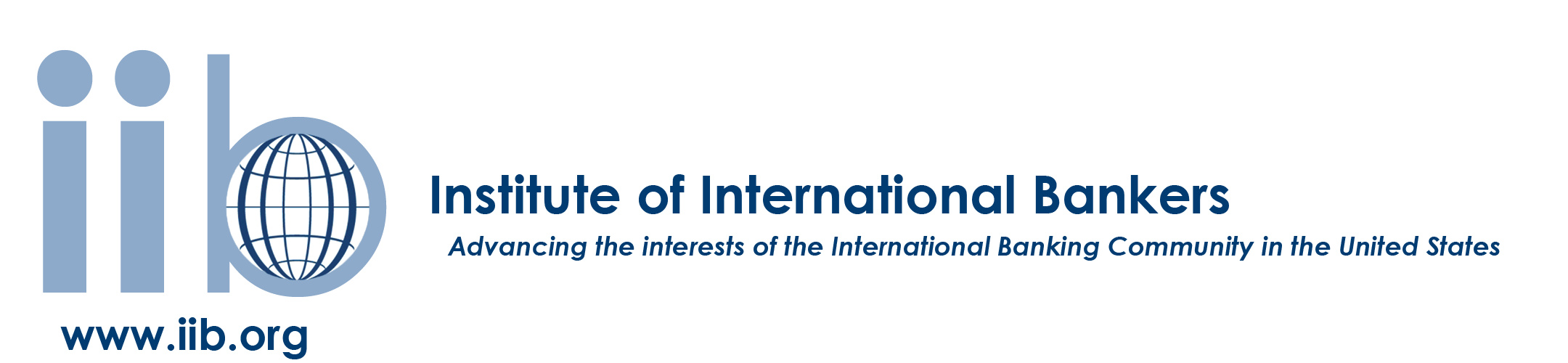 3
Senator Ted Kennedy died
Scott Brown elected to Senate in January, 2010 to replace Kennedy
Volcker Rule and Fiscal Crisis Responsibility Fee Proposed
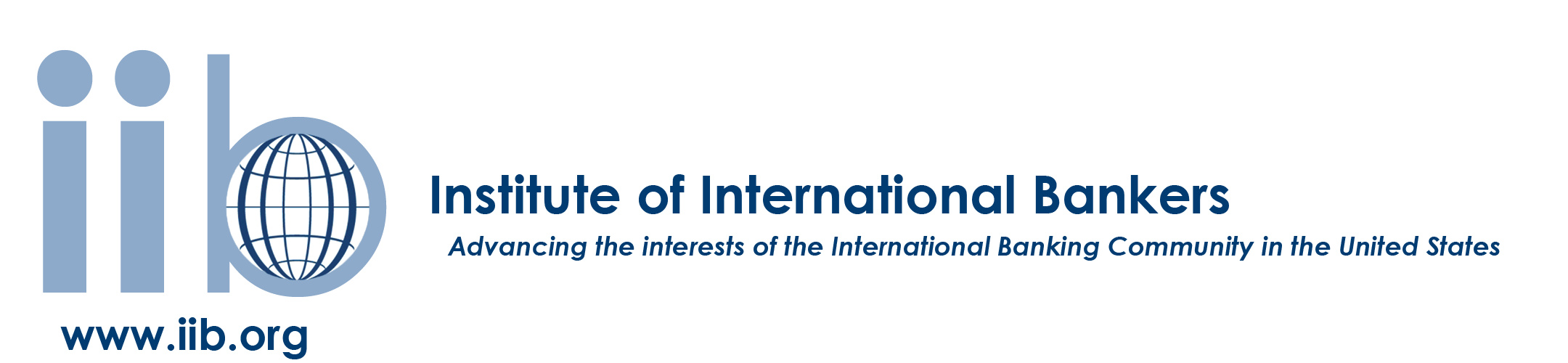 4
What the statute (Section 619) says:
Prop trading prohibited
Acquiring or retaining any equity, partnership, or other ownership interest in or sponsoring a hedge or private equity fund prohibited
Ten Exceptions
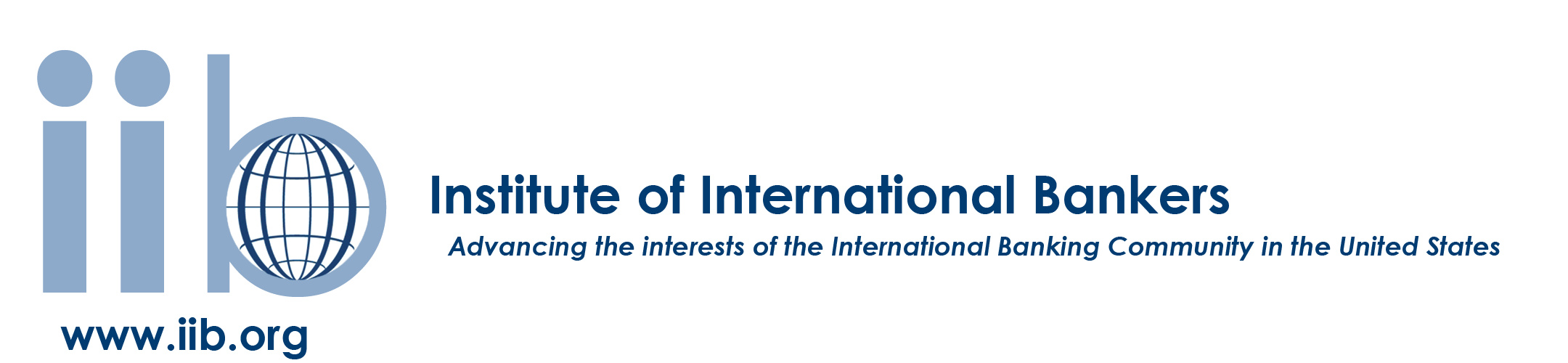 5
Who is covered by the prohibitions?
Banking entities, include IDI, BHC, foreign bank
  branches and agencies, any affiliate or subsidiary
  IDI does not include certain trust companies
     that, among other things do not use Fed
     payment services or have access to the 
     discount window
 Board supervised non-banking entities permitted
  to engage in prohibited activities, but subject to 
   additional capital and quantitative limits
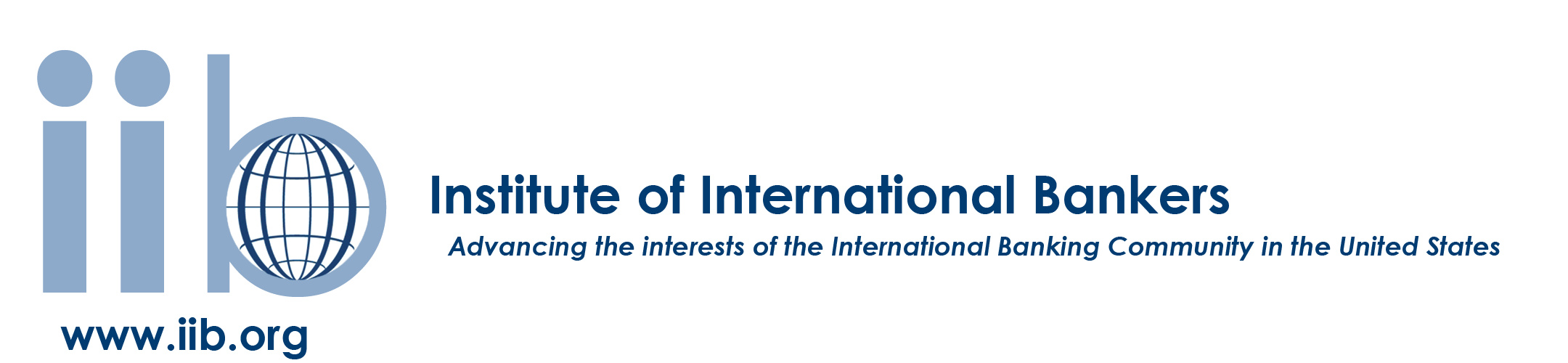 6
What Agencies have jurisdiction?
Banking agencies
 SEC
 CFTC
 Chairperson of the FSOC (Treasury
   Secretary)
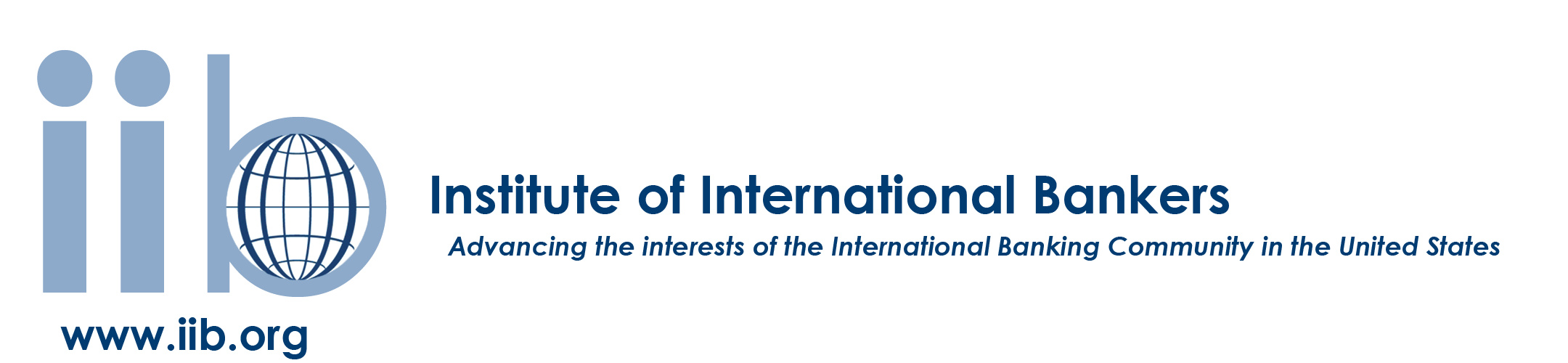 7
What is the effective date?
July 21, 2012 with two year
  conformance period
 Extended transition period
   permissible for illiquid funds
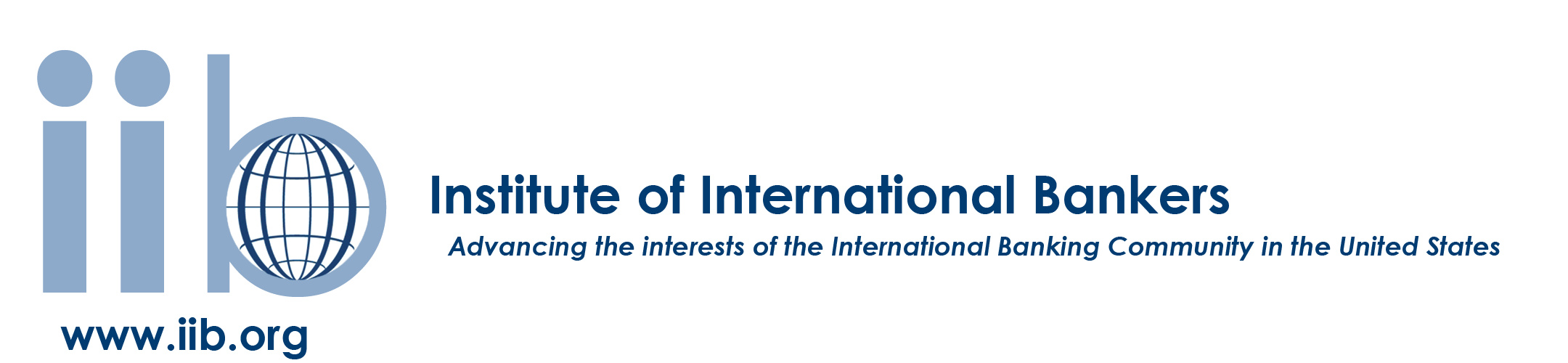 8
What are some of the notable statutory exceptions?
Trading in US government, agency and municipals 
 Underwriting and market-making activities
 Risk-mitigating hedging activities
 Purchasing or selling on customer order
 Organizing and offering a private equity or hedge fund
   subject to several limitations
 Two Solely Outside The United States (SOTUS) exceptions for
   foreign banking entities
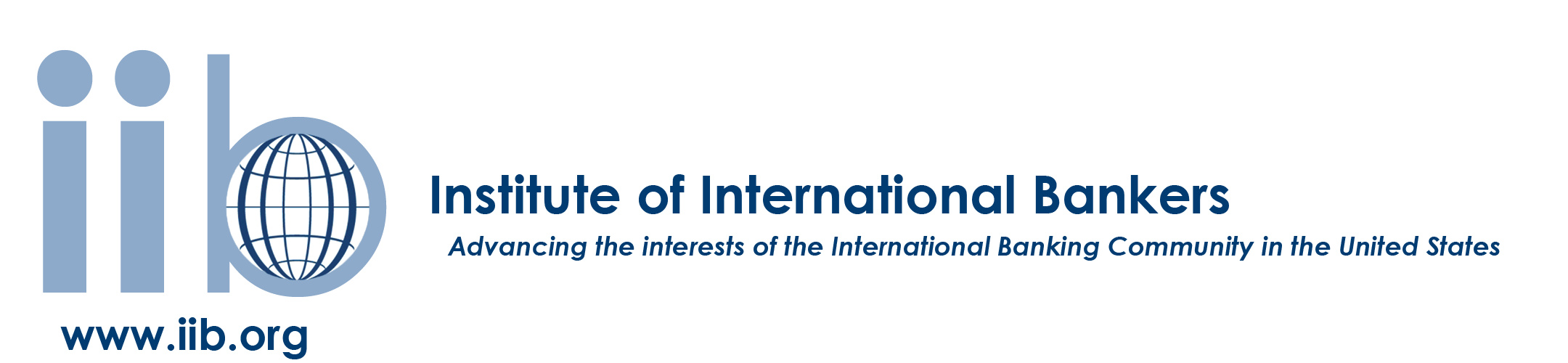 9
How the Agencies have proposed to interpret the statute:
Proscriptively…..
 U.S. government exception
 Does not include foreign government securities, municipal revenue bonds
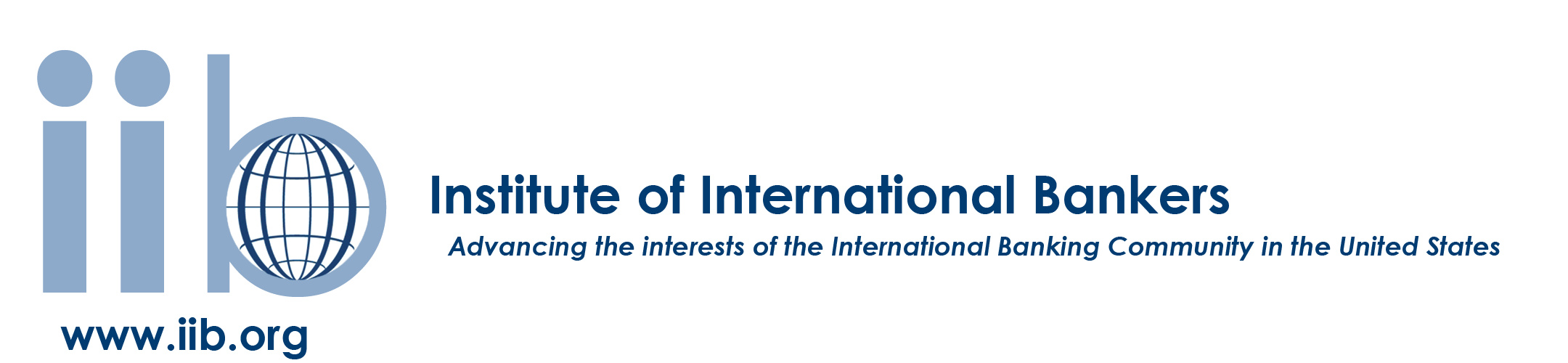 10
Underwriting and market-making activities in securities,  derivatives, futures
Tiered compliance
No quantitative metrics for trading assets and liabilities less than $1B
8 quantitative metrics for trading assets and liabilities between $1B-$5B
17 quantitative metrics, measured daily, reported monthly for trading assets and liabilities in excess of $5B
Metrics measure risk management, source of revenue, revenue-relative-to risk, customer facing activity, payment of fees, commissions and spreads
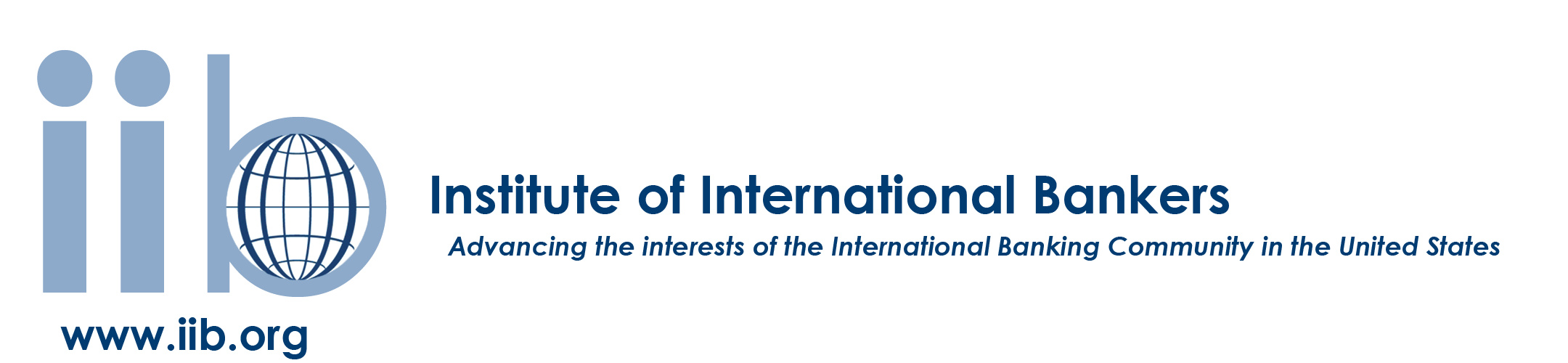 11
Permissible private equity and hedge fund activity (statutory conditions)
Defined as funds exempt under 3(c )(1)/3(c)(7)
 Banking entity provides bona fide trust, fiduciary or investment
   advisory services
 Fund is organized and offered in connection with providing these
   services and is only offered to customers of the banking entity
 Banking entity permitted to invest in such funds on a de minimis basis
 Subject to Super 23A and 23B with exceptions for prime brokerage
 No guarantee, etc. of obligations or performance of funds/written
  disclosures to investors re losses 
 No sharing of name or variation thereof with a covered fund
 No banking entity director or employee invests in funds, except those
   directly involved with funds
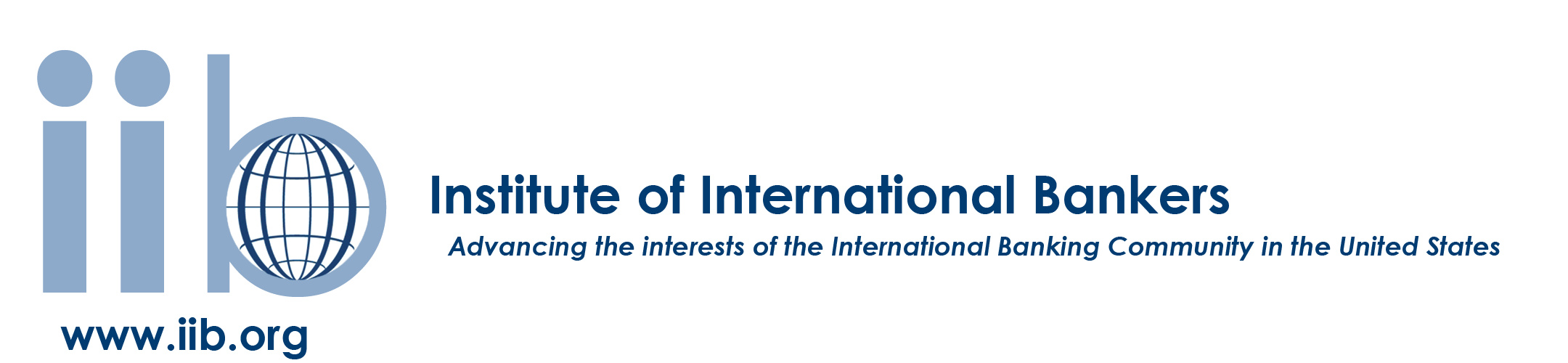 12
SOTUS Exceptions:
Non-U.S. Prop trading permitted but further Agency
   restrictions:
 No U.S. counterparty
 No U.S. execution facility
 No U.S. personnel
  Non-U.S. Hedge and Equity Fund activities permitted 
 Statute provides can’t sell to U.S. residents; Agencies
    added can’t sell non-U.S. fund from U.S.
 Unclear whether can invest in 3rd party funds or whether
   responsible for secondary sales to U.S. investors
 Non-U.S. bank can’t lend to non-U.S. fund
 No corollary for non-US mutual fund equivalents
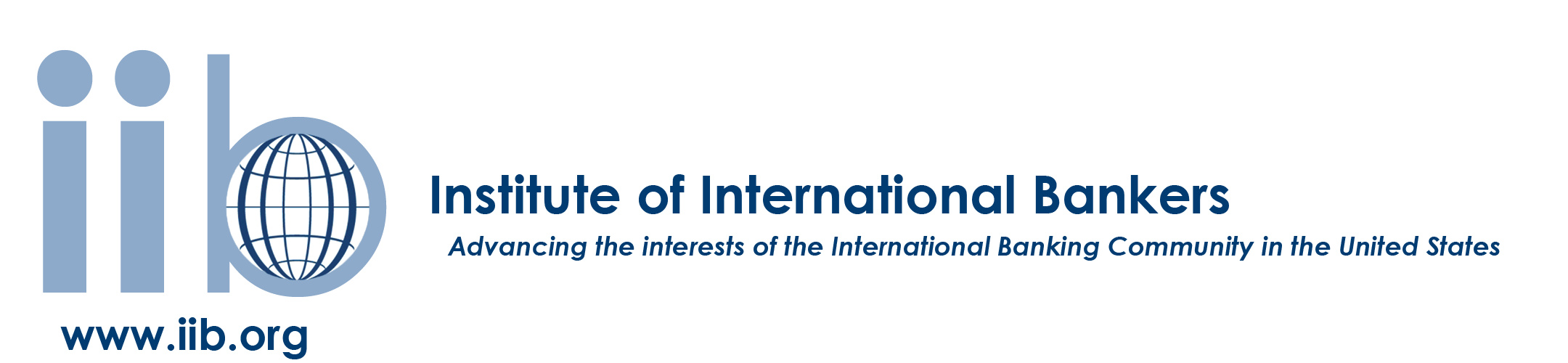 13
What the Public is saying?
Agencies received 18,000+ comment letters, many form letters in support of proposal
Comments received from Merkley/Levin, bi-partisan group of Carper/Toomey/Warner/Crapo/Coons/Brown, as well as others
At least 18 foreign regulators from four continents
Comments generally focus on:
Government securities exception
Difficulty in proving a negative, e.g., not engaged in prop trading, and impact on corporate debt market
Compliance burdens associated with proving engaged in market making; proper use of metrics
Definition of hedge and private equity funds
Super 23A
Effective date and sufficiency of time to build a compliance program 
Conclusion:  Need to re-propose
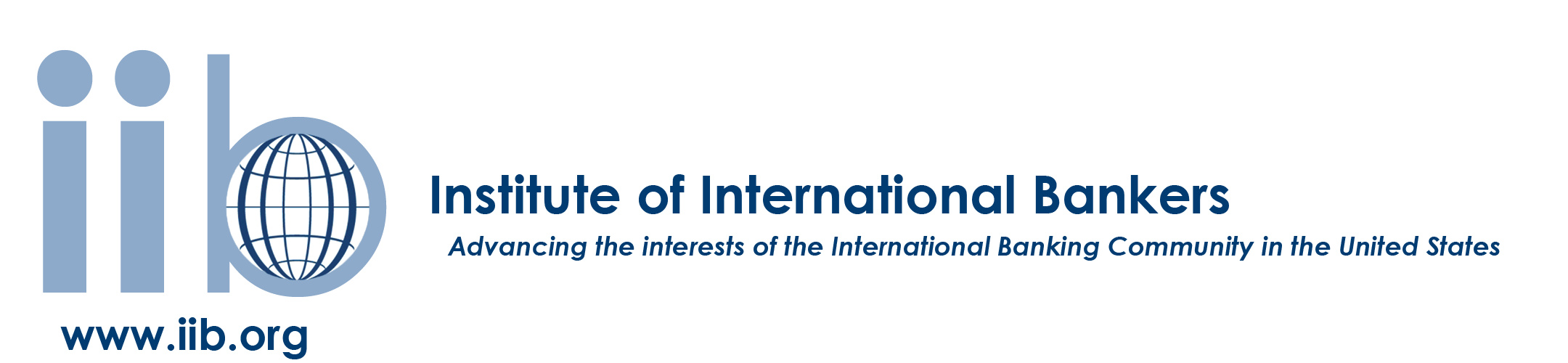 14
Corporate Living Wills
What is the purpose of requiring firms to
  file Living Wills?
Acquire information regarding systemically
   important financial institutions (defined as
   having total consolidated assets of greater
   than $50B) and Board supervised nonbank
   financial companies.
Avoid Lehman situation
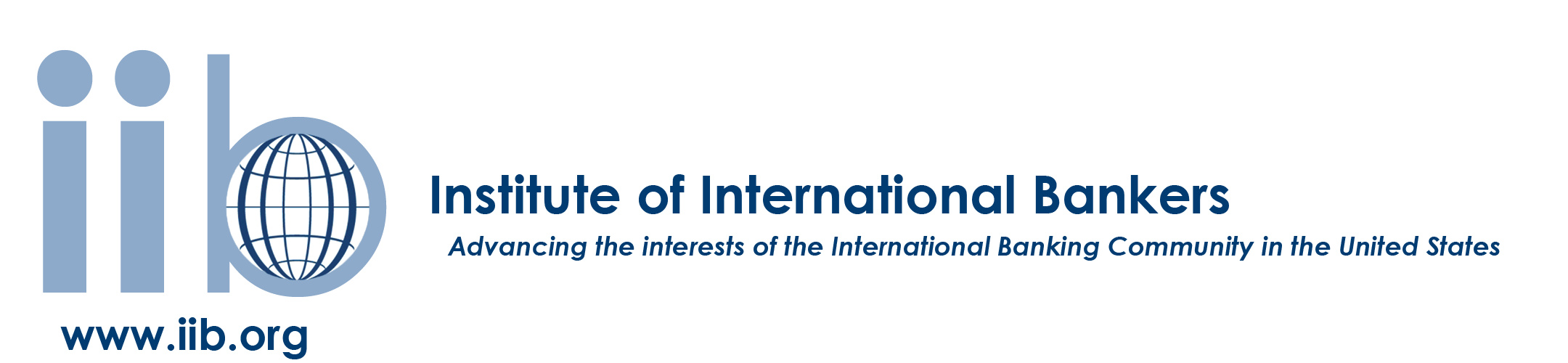 15
What are Living Wills?
Contingency plans  for rapid and orderly resolution under the
   Bankruptcy Code (not Title II’s Orderly Liquidation Authority) for
   the holding company and nonbank subsidiaries
 Applies to 124 companies, 98 of which are foreign banking
   organizations
 Different and separate from resolution plans for insured 
    depository institutions (IDIs) with $50B in total assets
 Purpose:  Not financial stability but protection of depositors,
   creditors and DIF
 34 insured depository institutions impacted
 Under both plans, holding companies, IDIs and non-bank subs will
    incorporate resolution planning into strategic planning
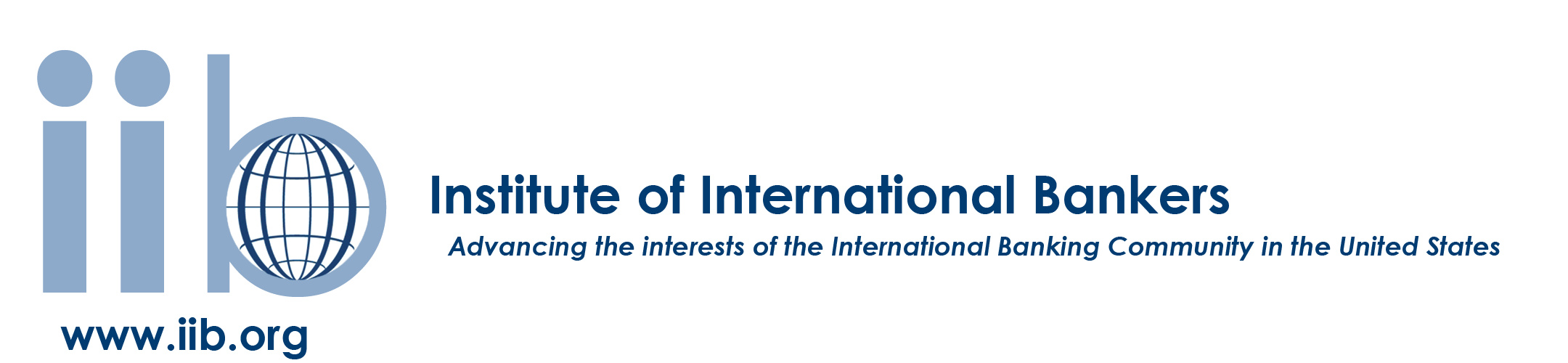 16
What entities must the plans cover?
Plans must cover the holding company
  plus material entities, defined as a
  subsidiary or foreign office that is 
  significant to the activities of a:
 Critical operation or core business line
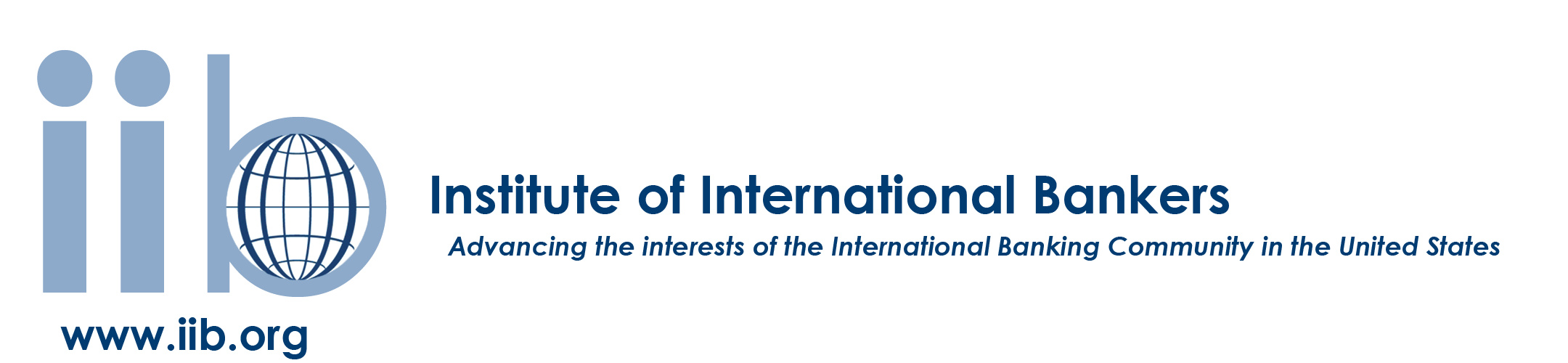 17
What must the plan contain?
Board-approved plans must include:
 An executive summary
 Strategic analysis supporting the plan
 Corporate governance structures, policies and procedures
 Organizational and financial information
 Identifies all material legal entities
 Maps key business lines and functions to each entity
 Detailed descriptions of material on- and off-balance sheet
   exposures, financial positions, booking and hedging practices,
   major counterparties and trading, payment, clearing and settlement
   systems;
 Detailed MIS information
 Mapping of the interconnections and interdependencies
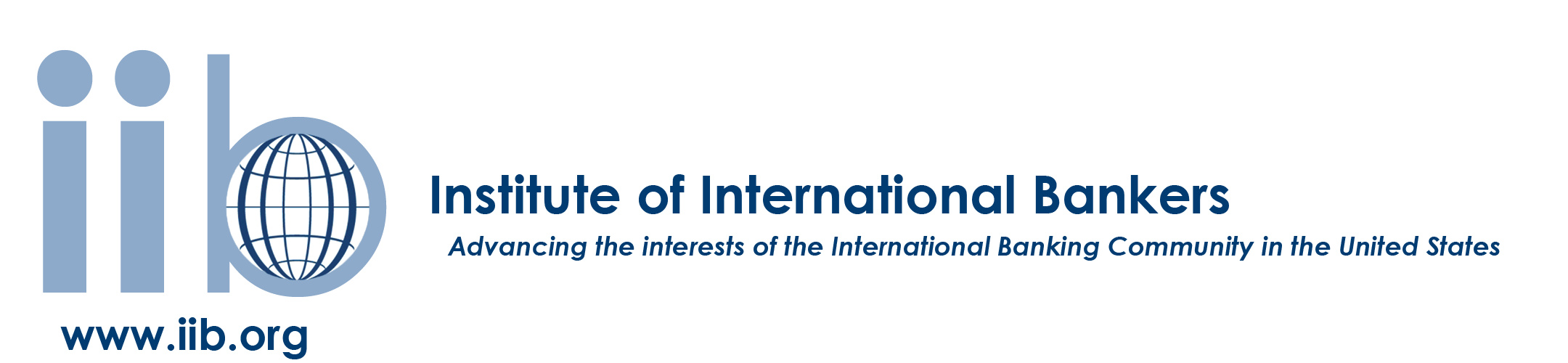 18
Under what economic conditions are the plans to be prepared?
Plans must be prepared using stress test assumptions, e.g., failure under baseline, adverse and severely adverse economic conditions.
Initial plan only needs to cover failure under baseline conditions, however.

What if significant changes occur post filing of a plan?
Events or changes that have a “material effect” must be noticed within 45 days of the event
Proposal would have required plan to be updated; updating now to be addressed in subsequent plan filing
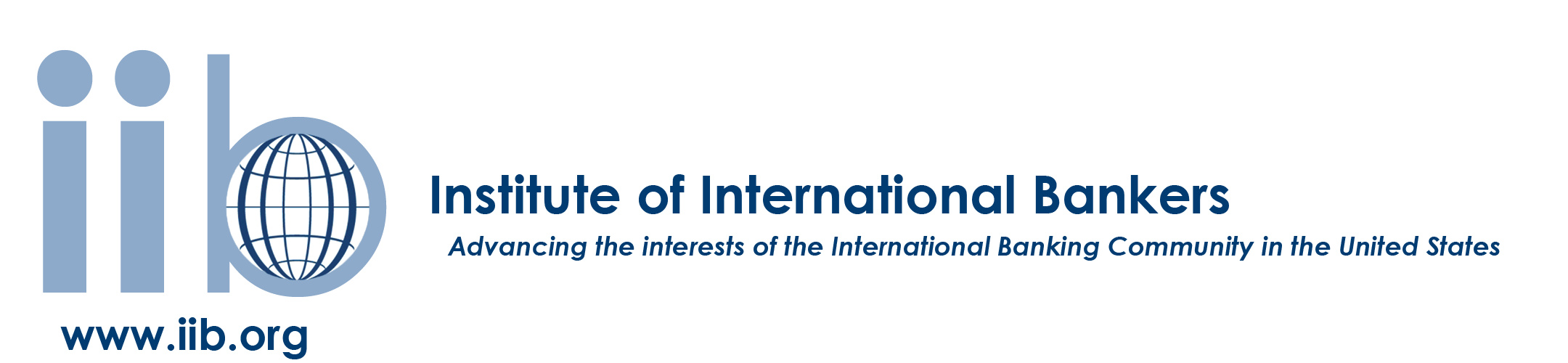 19
When do these plans have to be filed?
Phased-in submission deadlines, based on size of nonbank
  assets:
 Tier 1, greater than $250B in nonbank assets,  July 1, 2012
 Tier 2, greater than $100B in nonbank assets,  July 1, 2013
 Tier 3, less than $100B in nonbank assets,  December 31, 
    2013
 Thereafter, plans to be filed on anniversary of initial 
    submission
  Aligns with timing for FSB and other proposals, e.g., first
    drafts due June 2012.
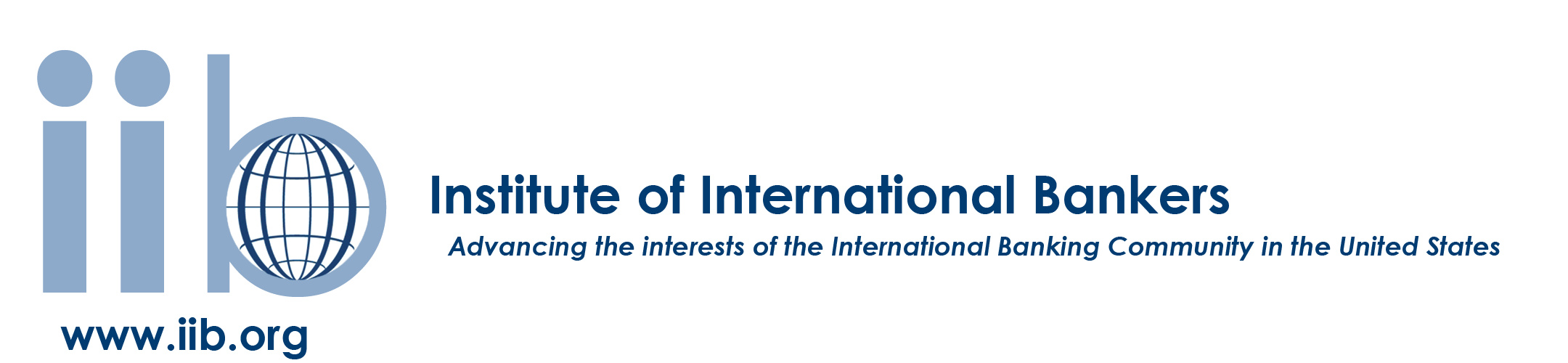 20
What will the FDIC and FRB do with the plans?
Assess “credibility” of plan 
 Iterative, consultative process
    contemplated
 Failure to cure deficiencies, potentially
   result in regulatory imposed restrictions,
   ranging from additional capital to
   divestiture (if failure to cure lasts longer
    than 2 years)
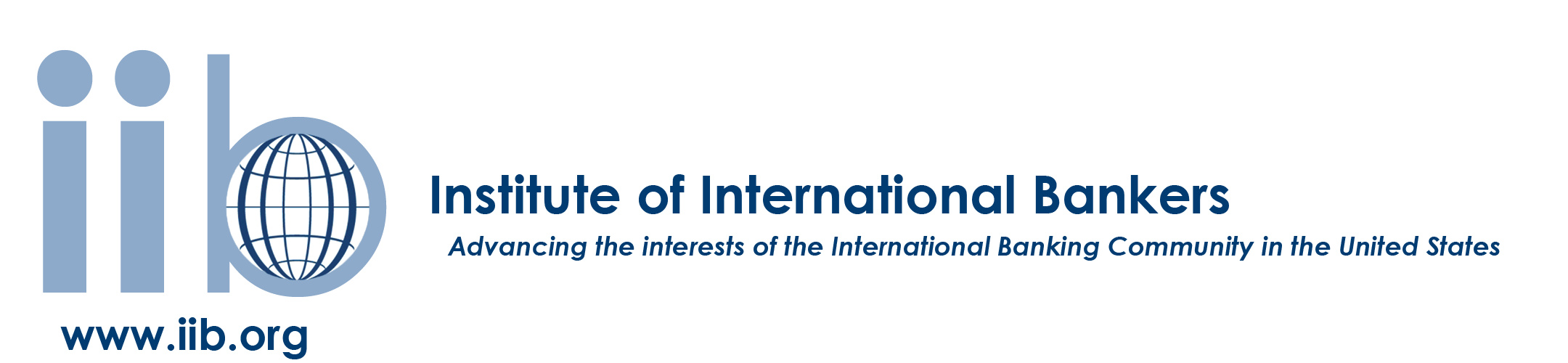 21
Will the information filed be kept confidential?
Significant portions protected as confidential under
  FOIA but need to request confidential treatment
 Concerns re wide-spread sharing with Congress
    or other non-US supervisors
 Public section must include a high-level description
   of resolution strategies to be employed and range
   of potential buyers of business lines.
 Assumption that much of the information is publicly
   available
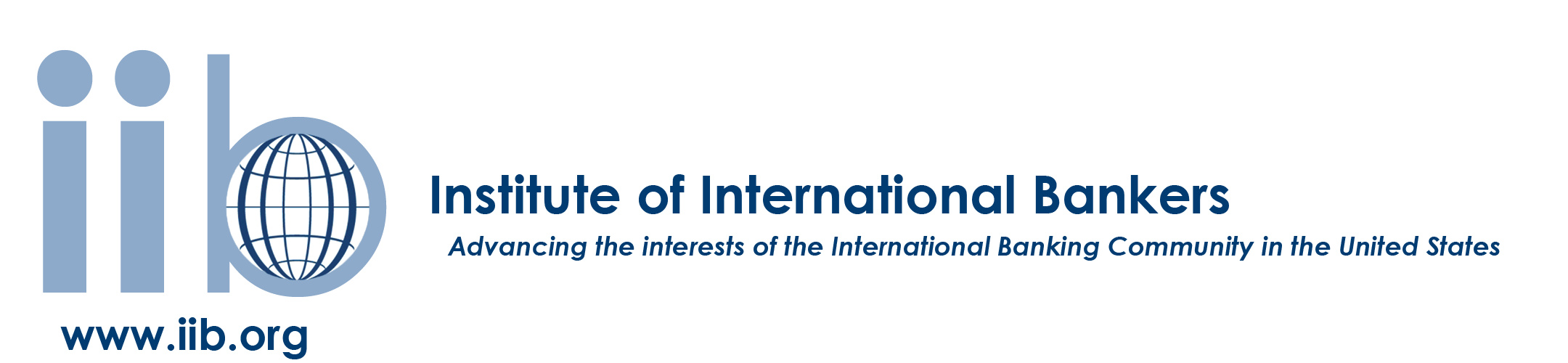 22
What did we learn through the Living Will notice and comment process?
Agencies adopted a less prescriptive, top-down approach,
   recognizing the benefits of a collaborative process.
 More similar approach to that adopted by FSB
 Agencies recognized the importance of a phased-in
   approach and the benefits to be avoided by year end
   filings.
  Agencies do not expect to find initial plans deficient but
    foundations upon which future plans will be built,
    demonstrating again an iterative, consultative process is
    contemplated.
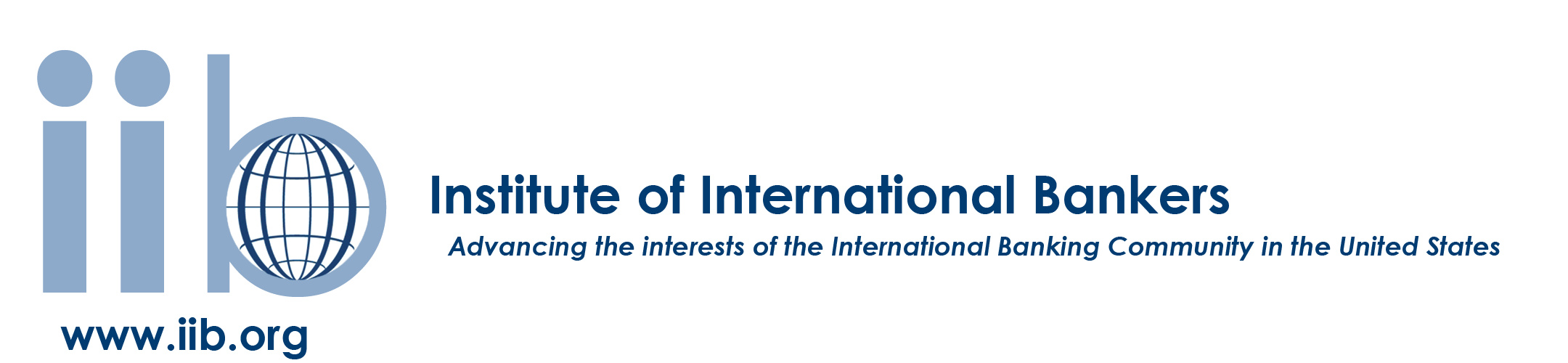 23
Query:  Does the Living Will
proposal to adoption process foreshadow a similar approach for the Volcker Rule?
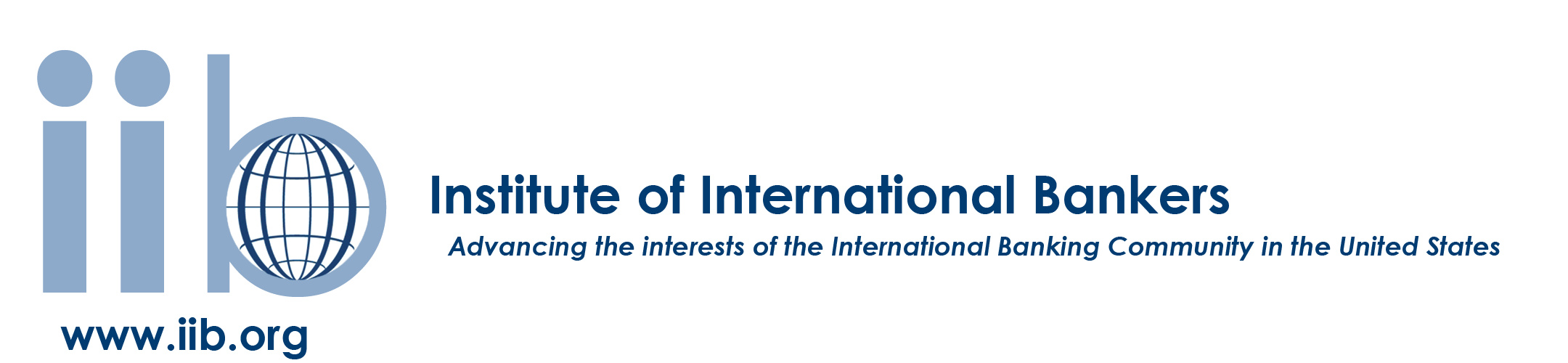 24
One can only hope!
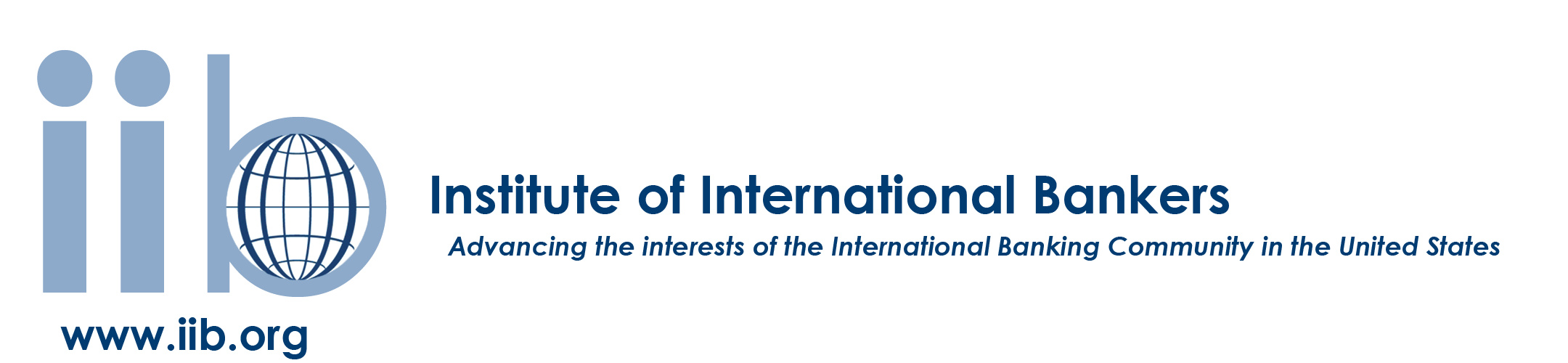 25
Sarah A. Miller
Chief Executive Officer
Institute of International Bankers
299 Park Avenue, 17th Floor
New York, NY 10171
(646) 213-1147
smiller@iib.org
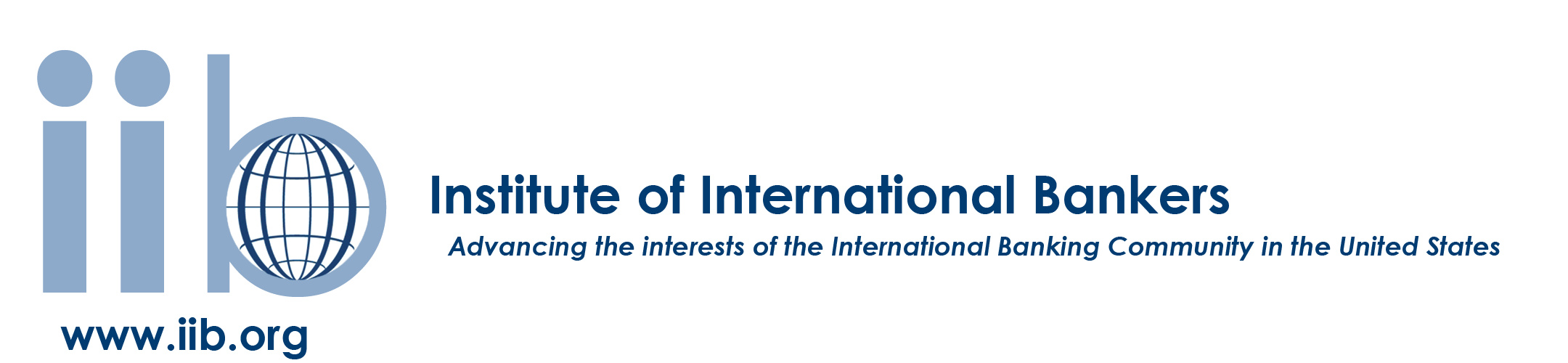